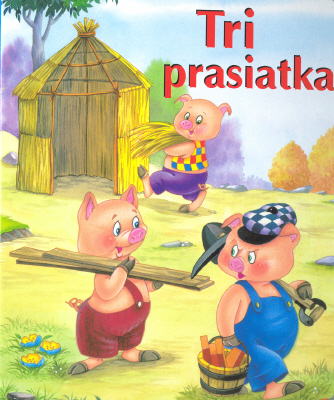 Spracovala: Katarína Fetkovičová
BOLI RAZ TRI PRASIATKA  —  BRATIA. NAJVÄČŠIE BOLO MÚDRE PRACOVITÉ, DVE MLADŠIE BOLI, NAOPAK, LENIVÉ A BEZSTAROSTNÉ.
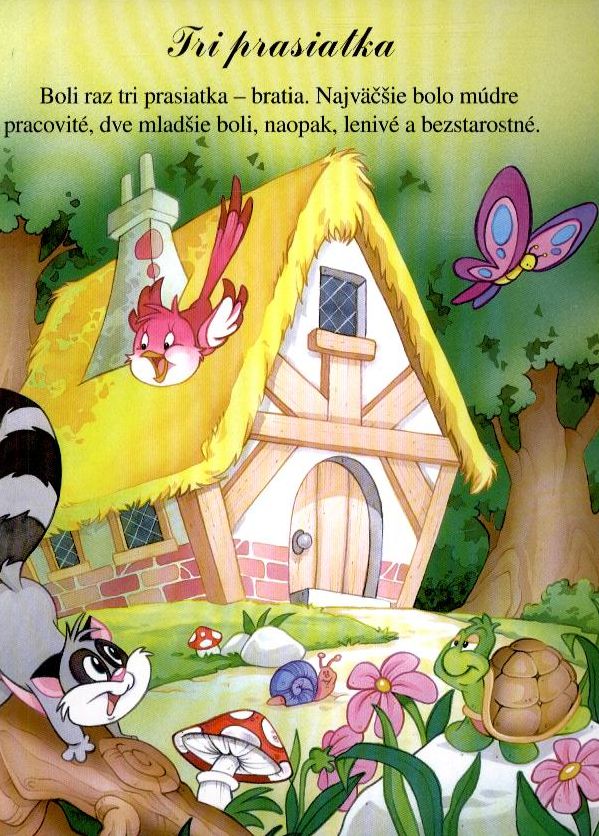 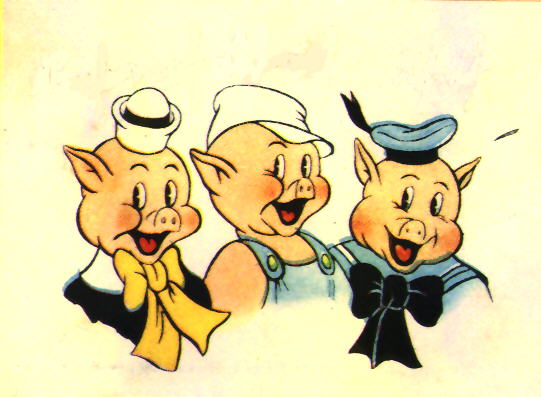 VOLALI SA DUCO, MUCO A KUCO. KEĎ VYRÁSTLI VYBEHLI Z CHLIEVA   A POĎ HO K LESU. TAM UVIDELI NÁDHERNÚ LÚKU: – TU SI POSTAVÍME DOMČEKY, .....
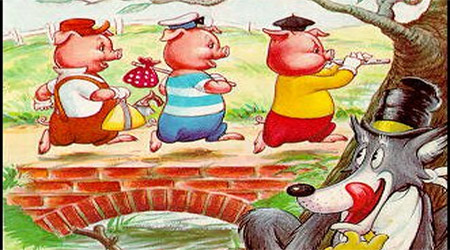 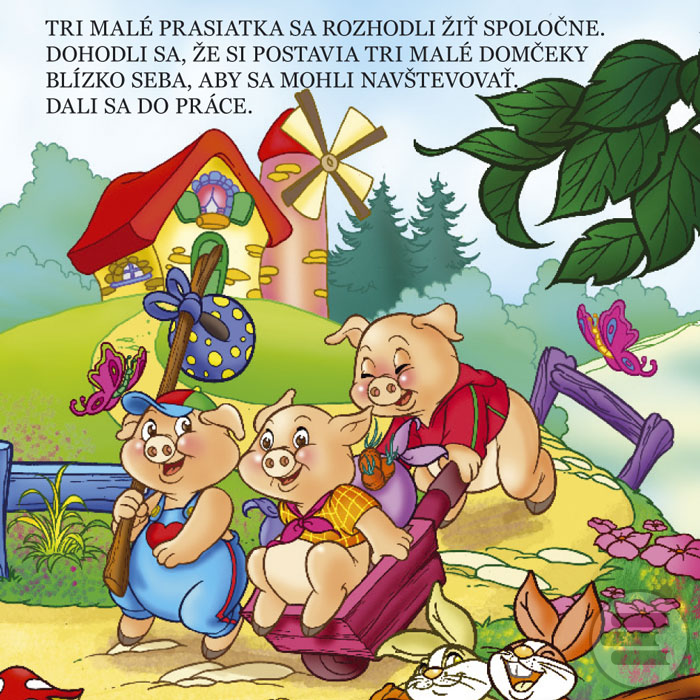 TRI MALÉ PRASIATKA PRIKÝVLI:  "BUDEME DÁVAŤ POZOR, ABY NÁS VLK NECHYTIL“, POVEDALI. ZAKRÁTKO STRETLI MUŽA, KTORÝ NIESOL SLAMU. "PROSÍM DALI BY STE MI TROŠKU....PRVÉ PRASIATKO SI POSTAVILO DOMČEK ZO SLAMY. BOLO VEĽMI SPOKOJNÉ SO SVOJÍM DOMČEKOM.....
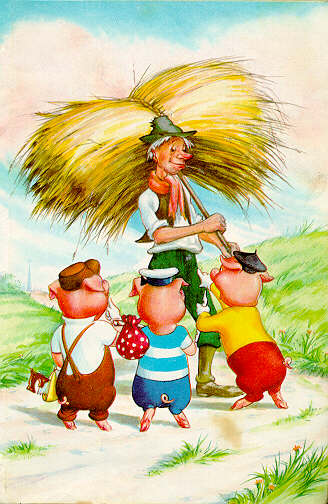 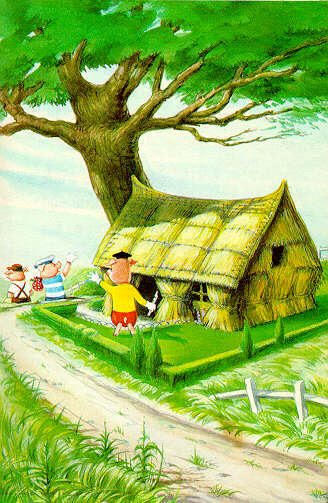 ZAKRÁTKO STRETLI MUŽA, KTORÝ NIESOL  DREVO.  "PROSÍM DALI BY STE MI TROŠKU.....DRUHÉ PRASIATKO SI POSTAVILO DOMČEK Z DREVA. DOMČEK BOL SILNEJŠÍ AKO DOMČEK ZO SLAMY. PRASIATKO BOLO VEĽMI SPOKOJNÉ SO SVOJÍM DOMČEKOM...
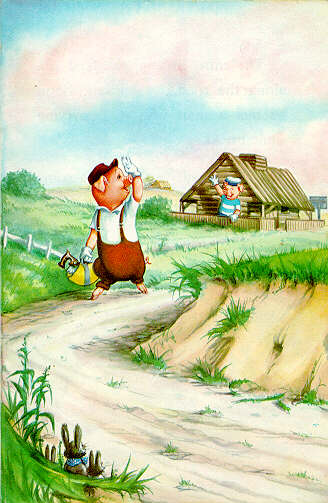 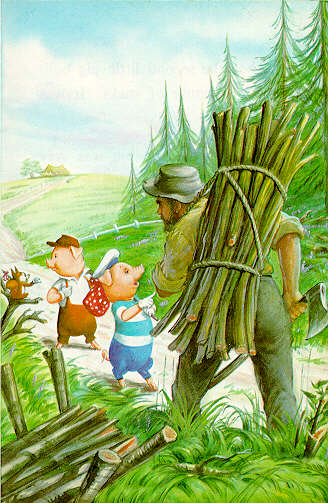 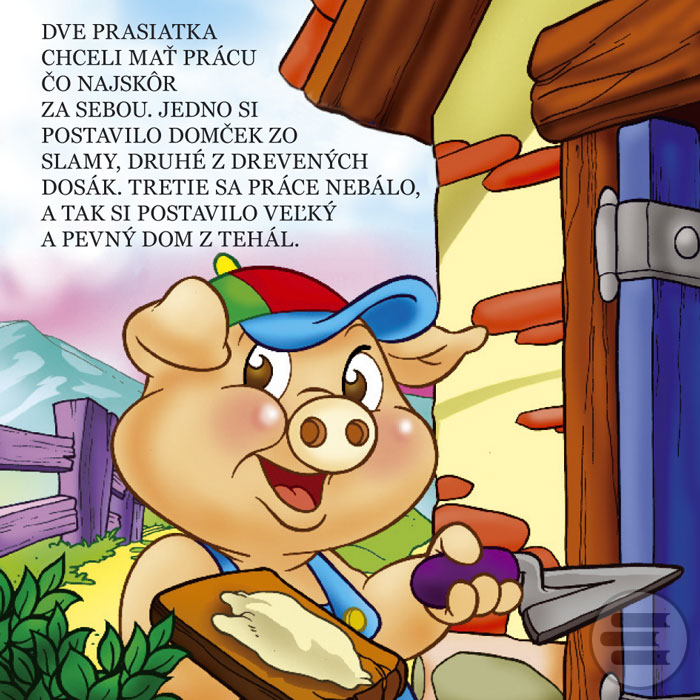 PRASIATKA SA TEŠILI ZO SVOJICH DOMČEKOV...
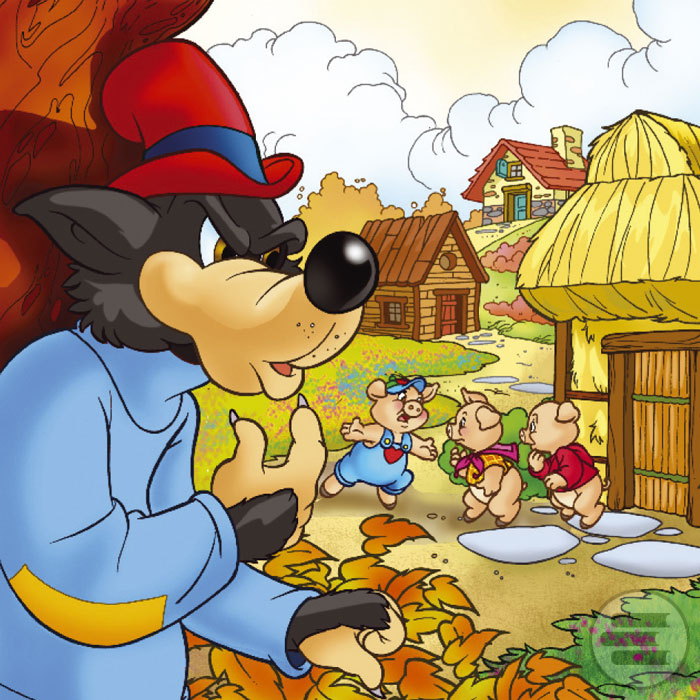 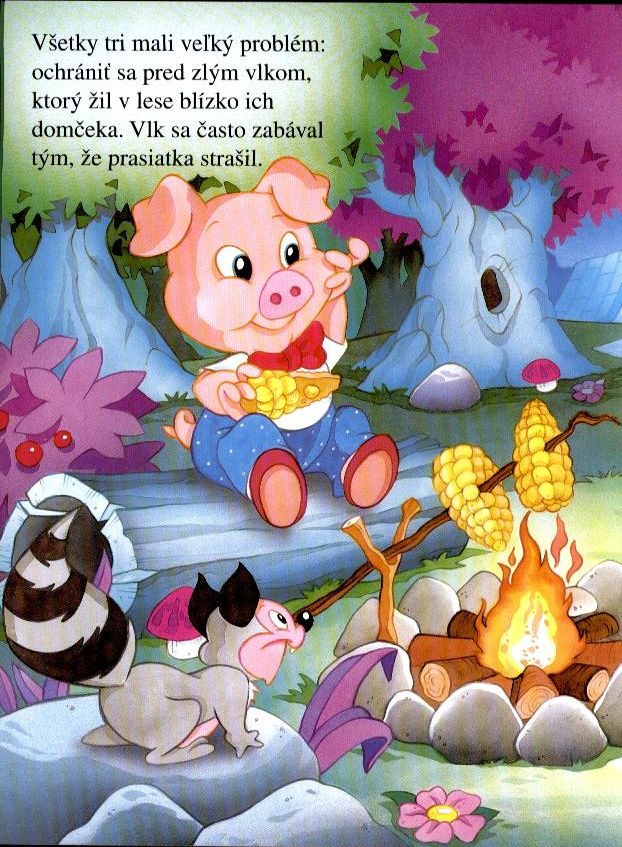 VŠETKY TRI PRASIATKA MALI VEĽKÝ PROBLÉM: OCHRÁNIŤ SA PRED ZLÝM VLKOM, KTORÝ ŽIL V LESE BLÍZKO ICH DOMČEKOV. VLK SA ČASTO ZABÁVAL TÝM, ŽE PRASIATKA STRAŠIL  ...
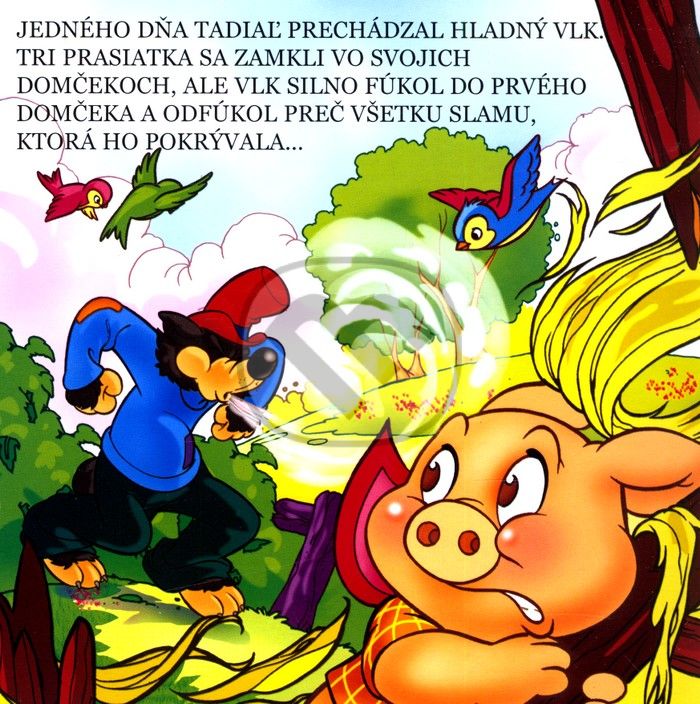 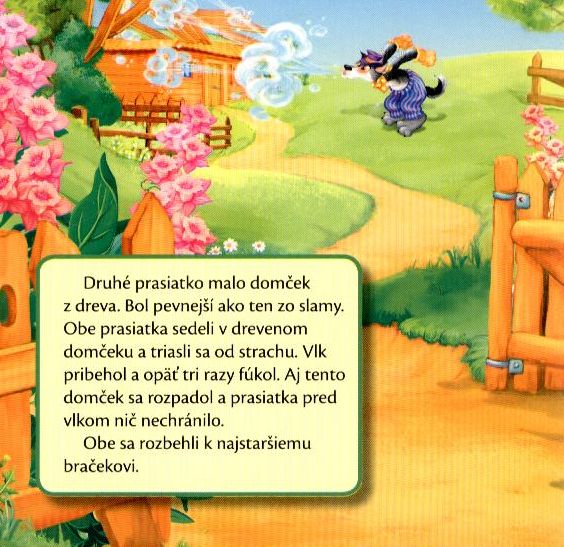 DRUHÉ PRASIATKO MALO DOMČEK          Z DREVA. BOL PEVNEJŠÍ AKO TEN       ZO SLAMY. OBE PRASIATKA SEDELI       V DREVENOM DOMČEKU A TRIASLI SA OD STRACHU. VLK PRIBEHOL A OPÄŤ TRI RAZY FÚKOL. AJ TENTO DOMČEK SA ROZPADOL A PRASJATKA PRED VLKOM NIČ NECHRÁNILO. OBE SA ROZBEHLI    K NAJSTARŠIEMU BRAČEKOVI...
TEN MAL POSTAVENÝ DOMČEK Z TEHÁL, DOM BOL PEVNÝ, NEROZPADOL SA HOCI VLK TRI RAZY FÚKAL, POTOM CHCEL ROZBIŤ DVERE, ALE TIE BOLI TIEŽ PEVNÉ. VLK SA NEMOHOL DOSTAŤ DO DOMČEKA...
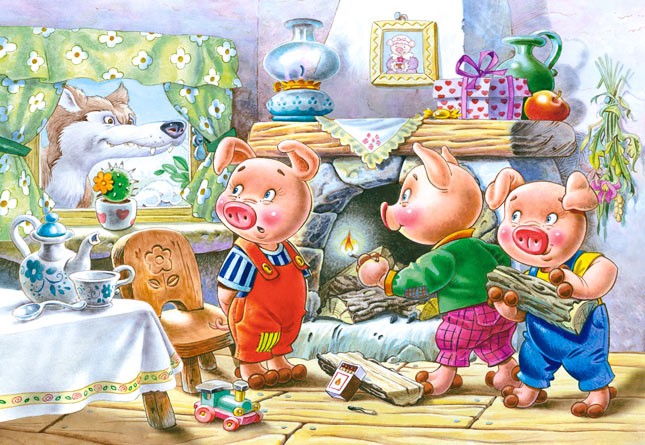 VLK CHODIL OKOLO DOMČEKA A PREMÝŠĽAL  AKO BY SA DOSTAL DNU. POTEŠIL SA KEĎ ZBADAL KOMÍN. ROZHODOL SA, ŽE SA DO DOMČEKA DOSTANE CEZ KOMÍN A PREKVAPÍ PRASIATKA ...
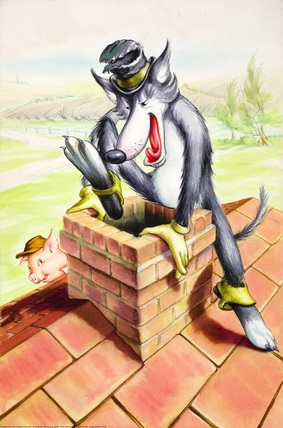 KEĎ TO PRASIATKA ZISTILI, ROZLOŽILI OHEŇ V KOZUBE A HLADNÝ VLK SPADOL KOMÍNOM ROVNO  DO ...........
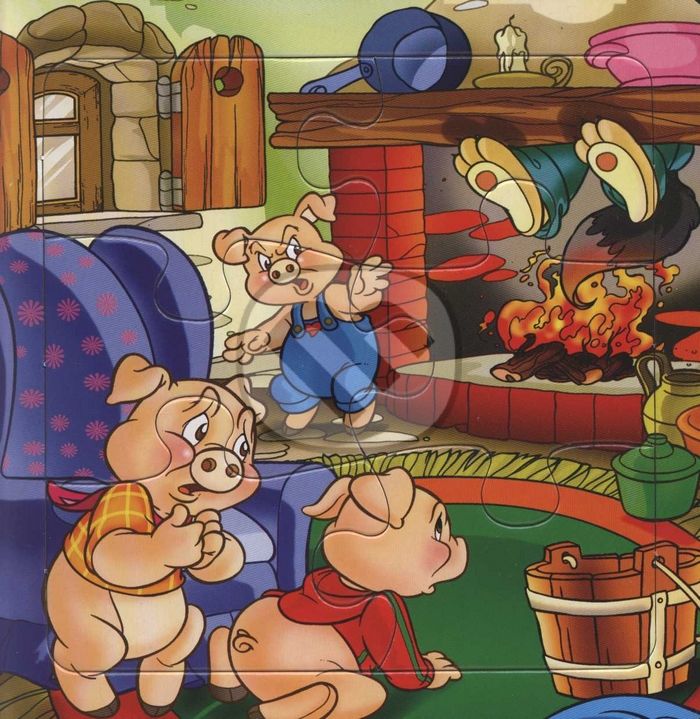 POTOM SI UŽ PRASIATKA SPOKOJNE NAŽÍVALI V DOMČEKU     A VLK?............/dokončiť príbeh/.
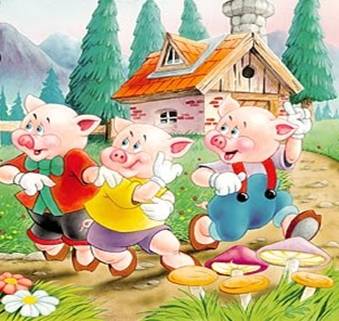 Poznámky:● Cieľ:» rozvíjať cieľavedome, systematicky a v tvorivej    atmosfére osobnosť dieťaťa v sociálnej, emocionál-   nej a morálnej oblasti,» vyjadruje a komunikuje svoje myšlienky, názory,   texty príbehu, rozprávky (deti si doplnia samé,    môžu si aj vymýšľať a dotvárať), » prejavuje predčitateľskú gramotnosť,» rieši jednoduché problémové úlohy,» uplatňuje vlastné predstavy pri riešení problémov,» nachádza neobvyklé odpovede alebo riešenia,» aplikuje v rôznych aktivitách získané poznatky    a skúsenosti,» hodnotí vlastný výkon, teší sa z vlastných výsledkov   a uznáva aj výkon druhých,
Ďakujem za pozornosť.
Foto: www.google.sk